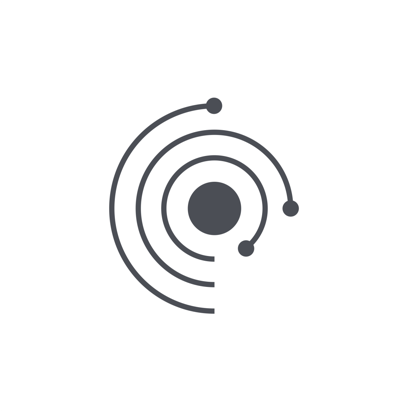 Verdampfung und Aggregatzustände der Materie
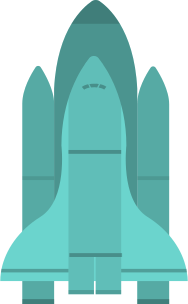 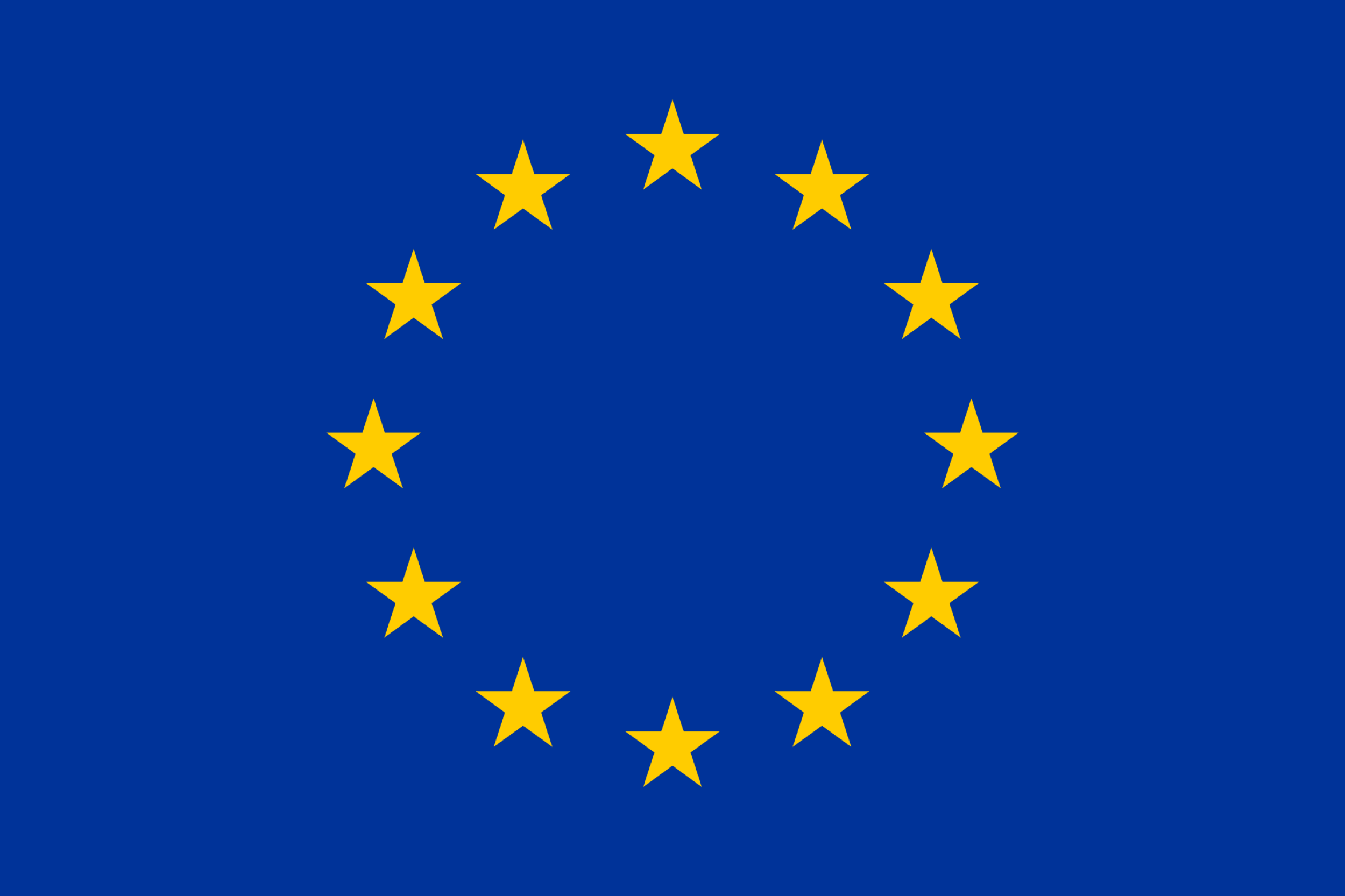 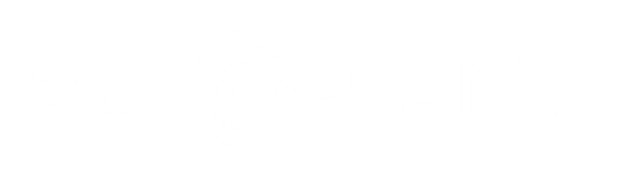 Europlanet 2024 RI wurde mit Mitteln aus dem Forschungs- und Innovationsprogramm Horizont 2020 der Europäischen Union unter der Finanzhilfevereinbarung Nr. 871149 gefördert.
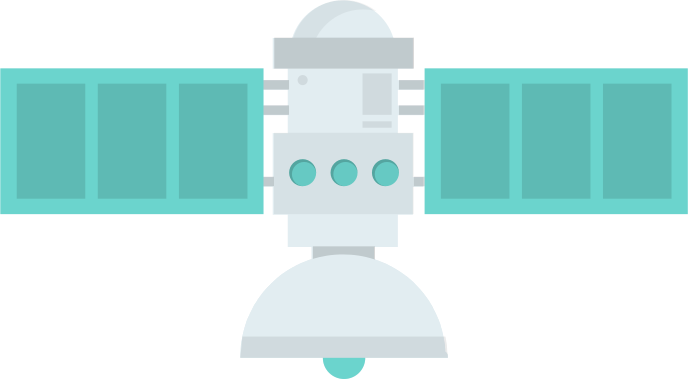 Zielsetzungen
Am Ende dieser Lektion werden Sie in der Lage sein:
Verdunstung kritisch prüfen

Zustände der Materie verstehen

Wie sich Salzgehalt und Austrocknung auf die Bewohnbarkeit einer Umgebung auswirken
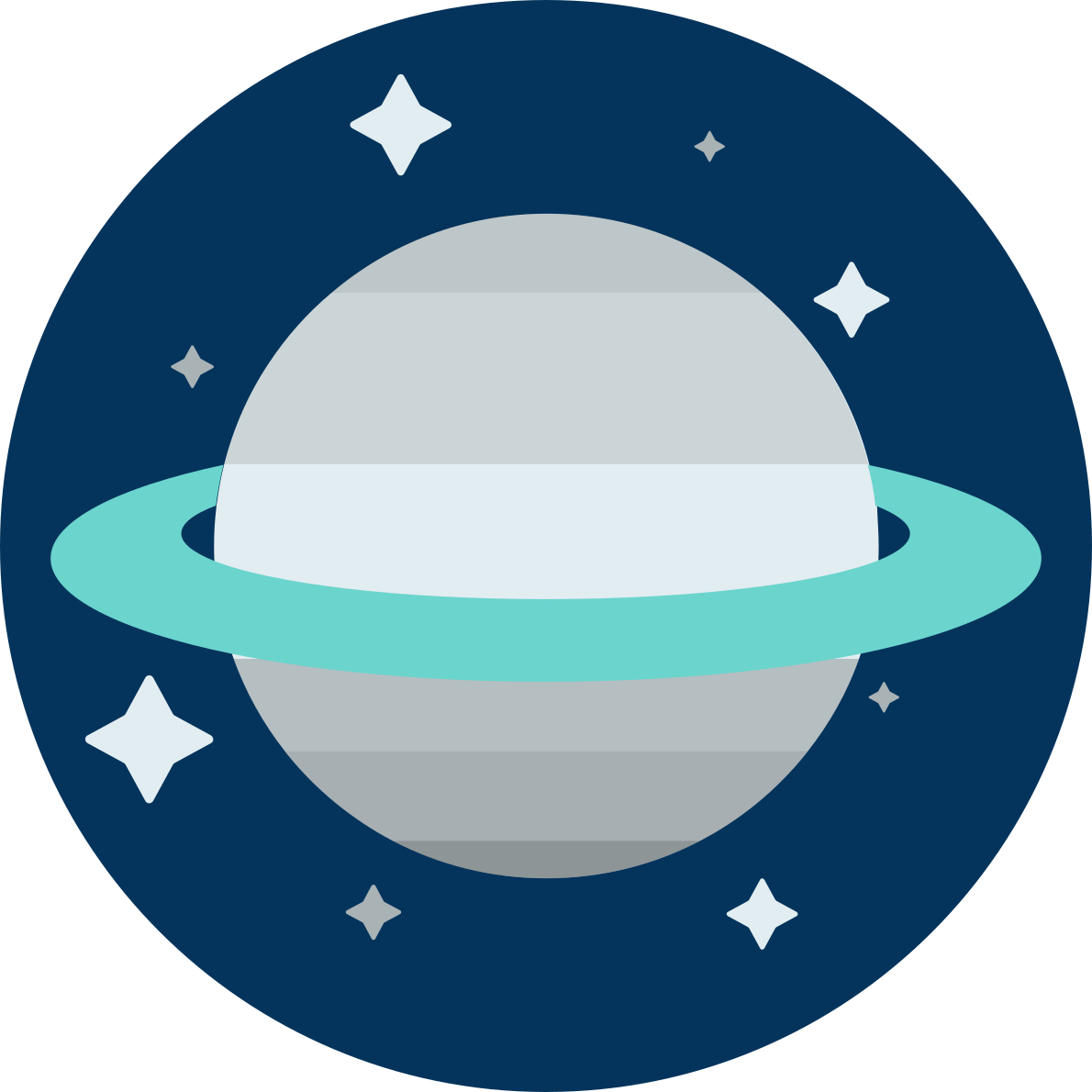 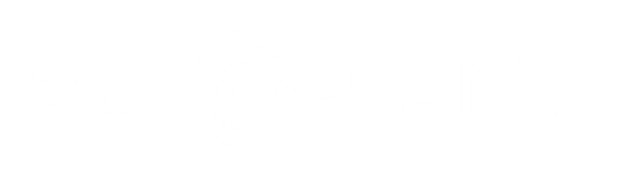 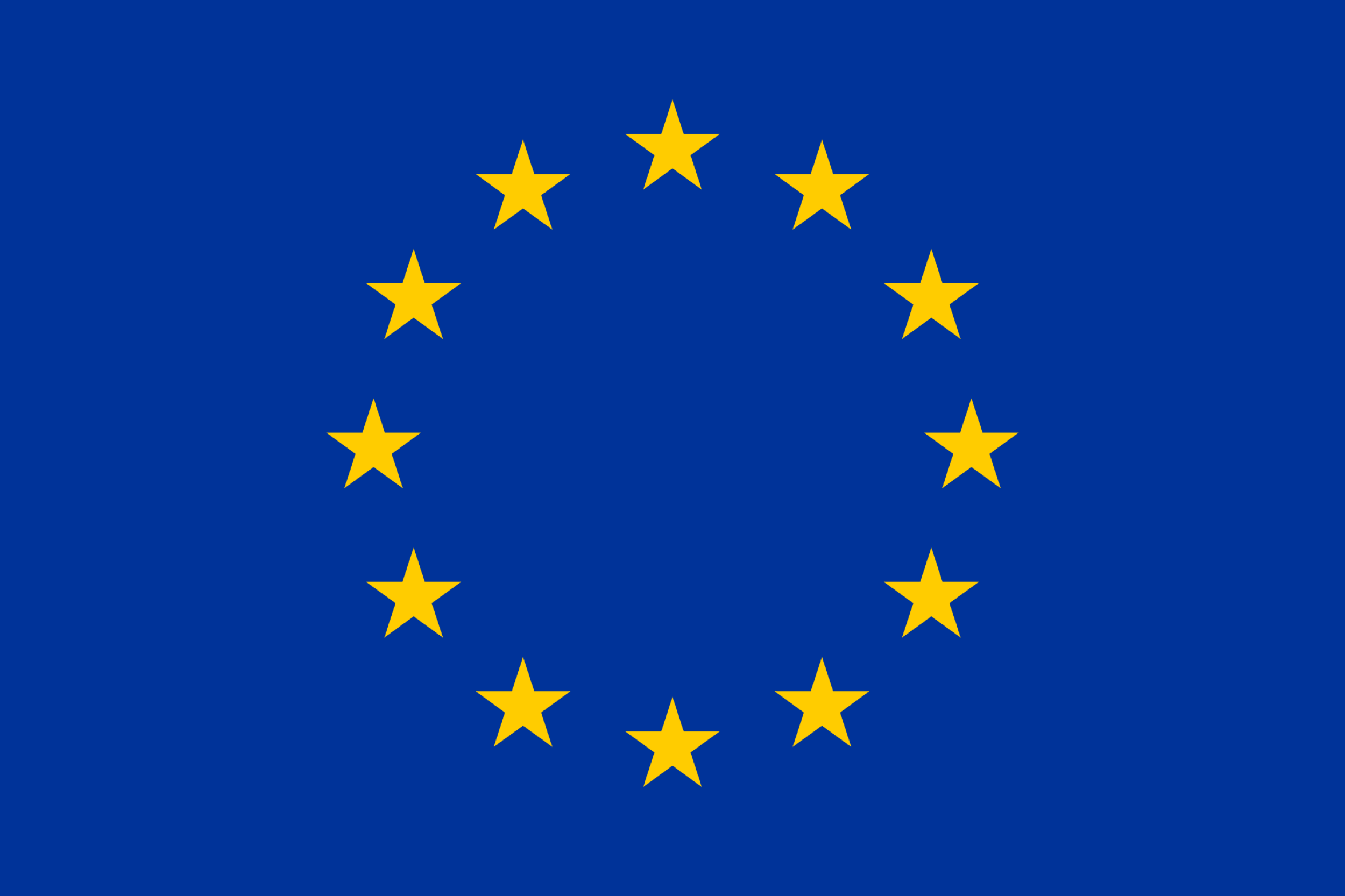 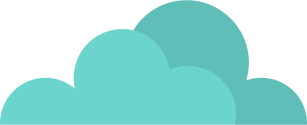 Verdunstung
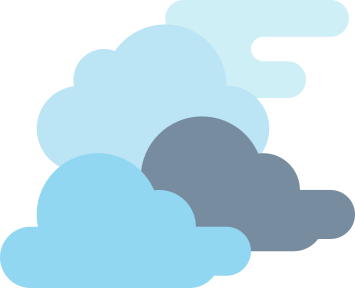 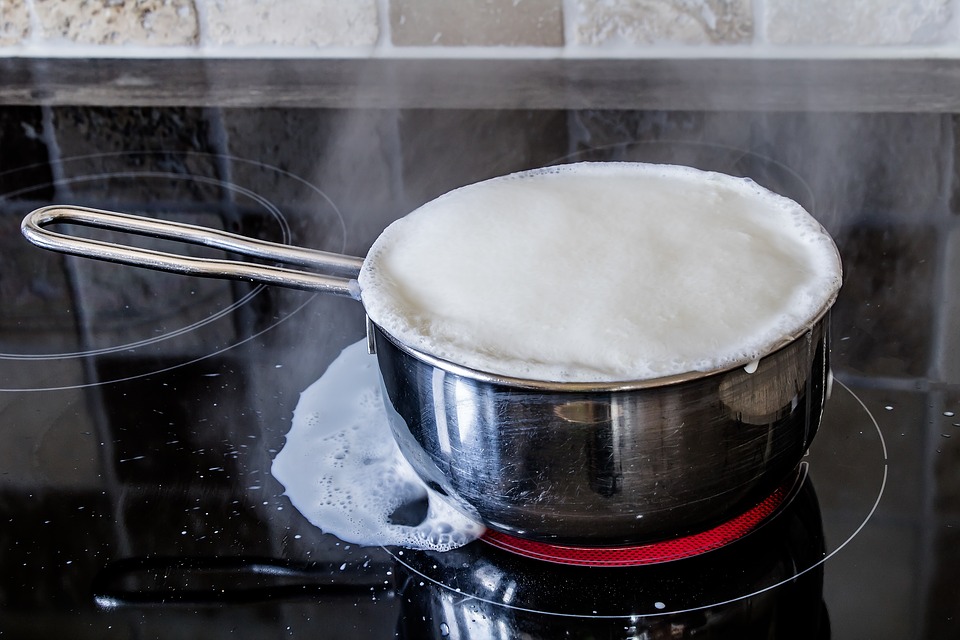 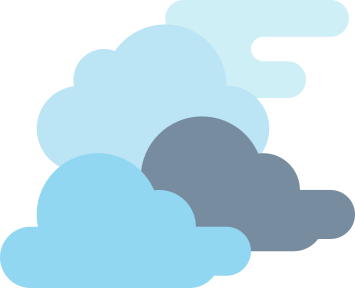 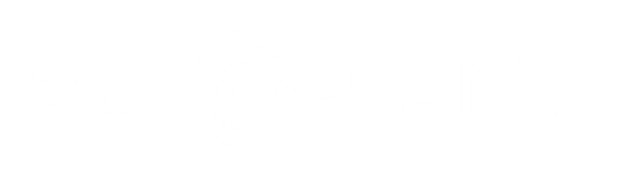 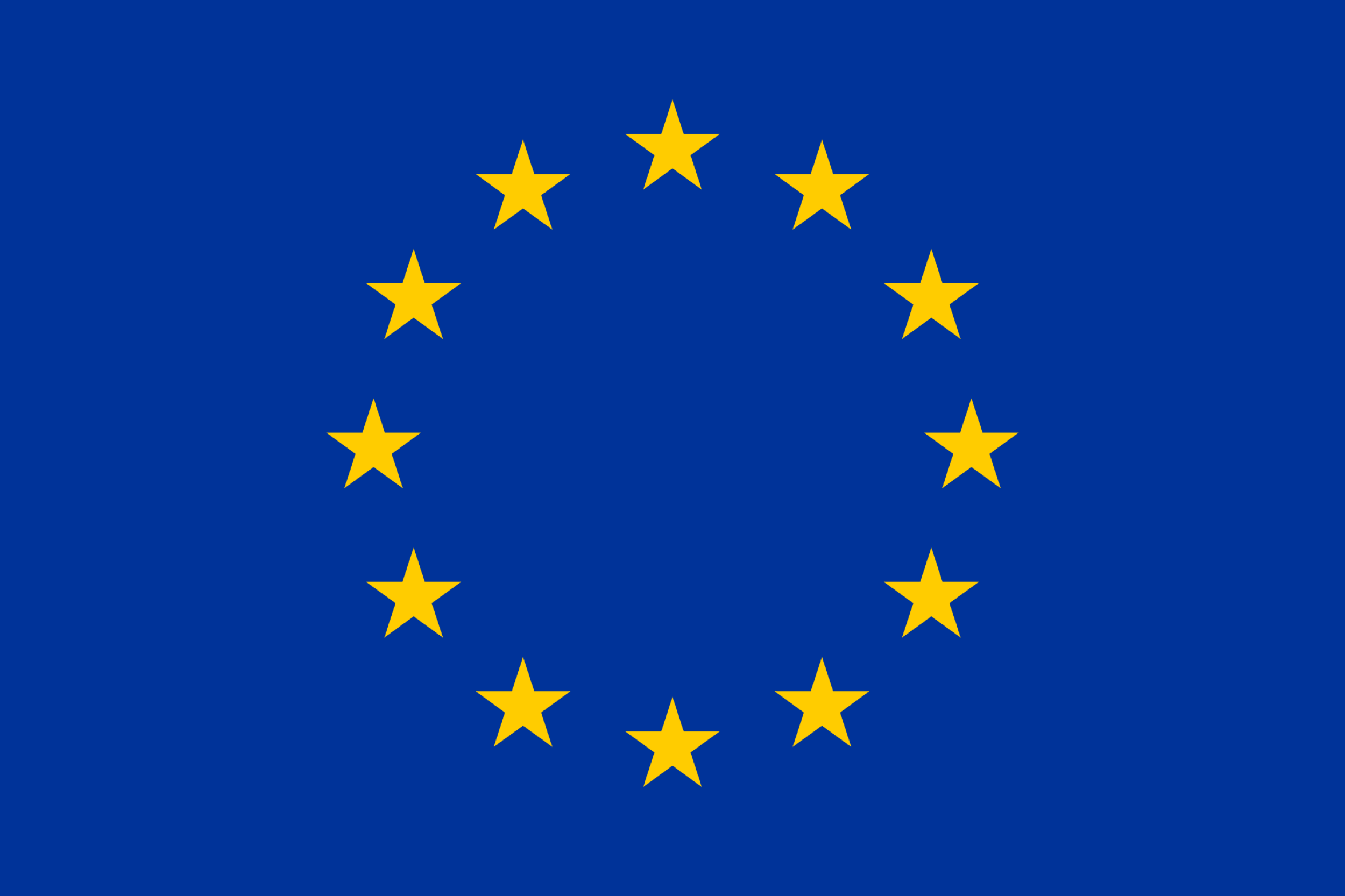 [Speaker Notes: -dicke Atmosphäre, die die Wärme zurückhält
-Große Ozeane bei hohen Temperaturen. 
-Die Atmosphäre wurde in dieser Epoche dünner und das Wasser kühlte ab, aber würde dieses Wasser bewohnbar sein?]
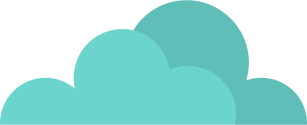 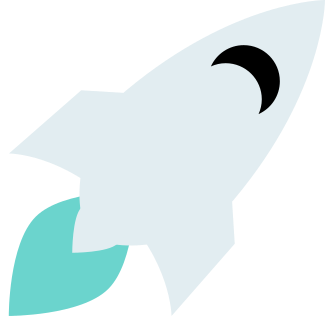 Zustände der Materie
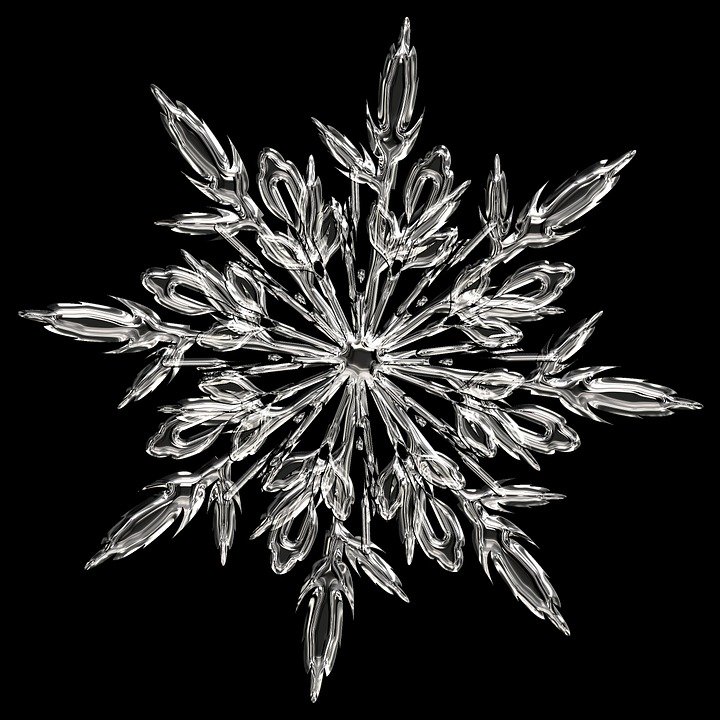 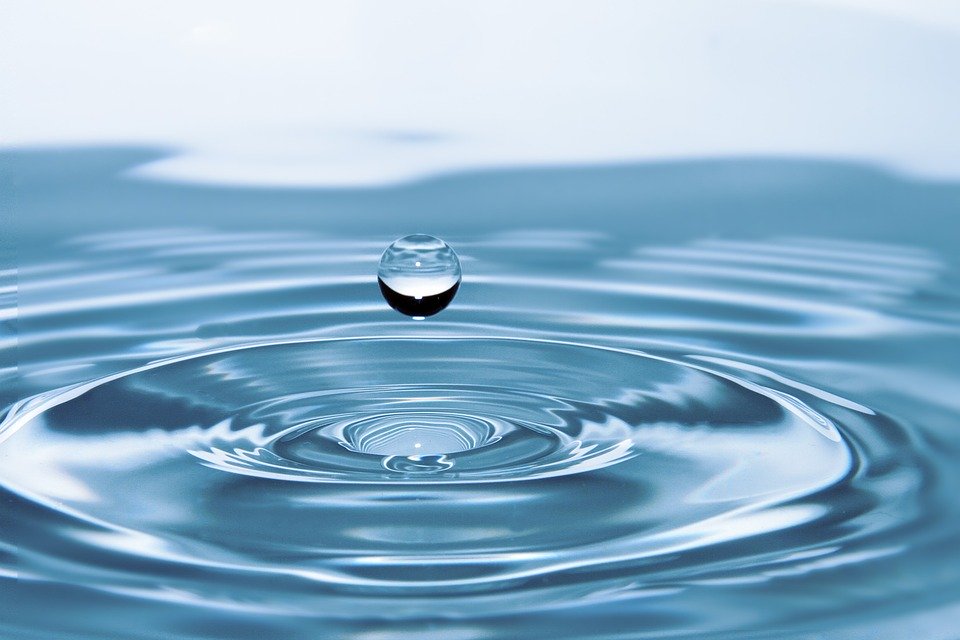 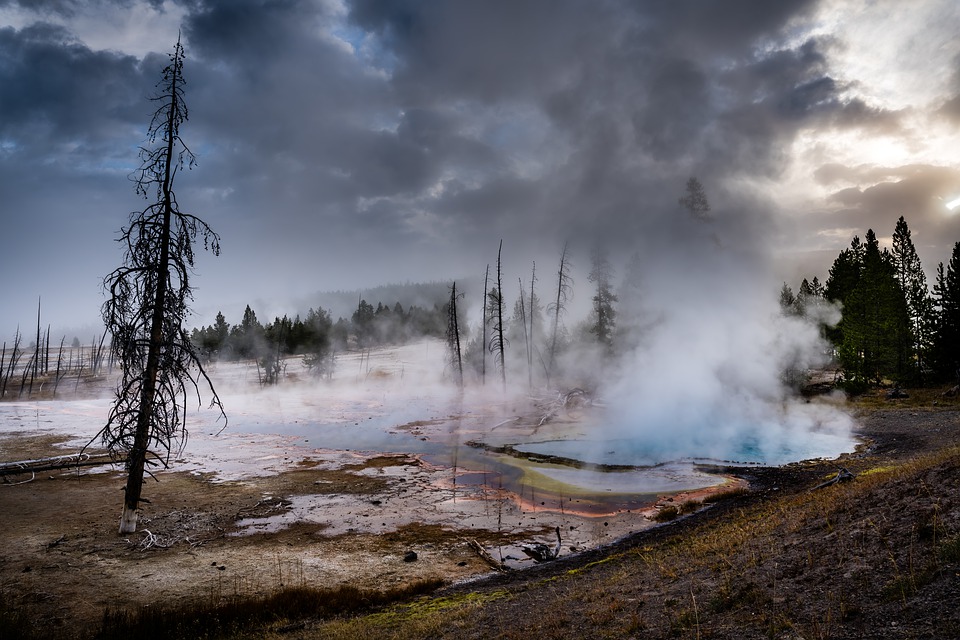 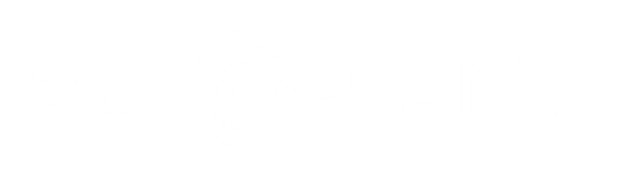 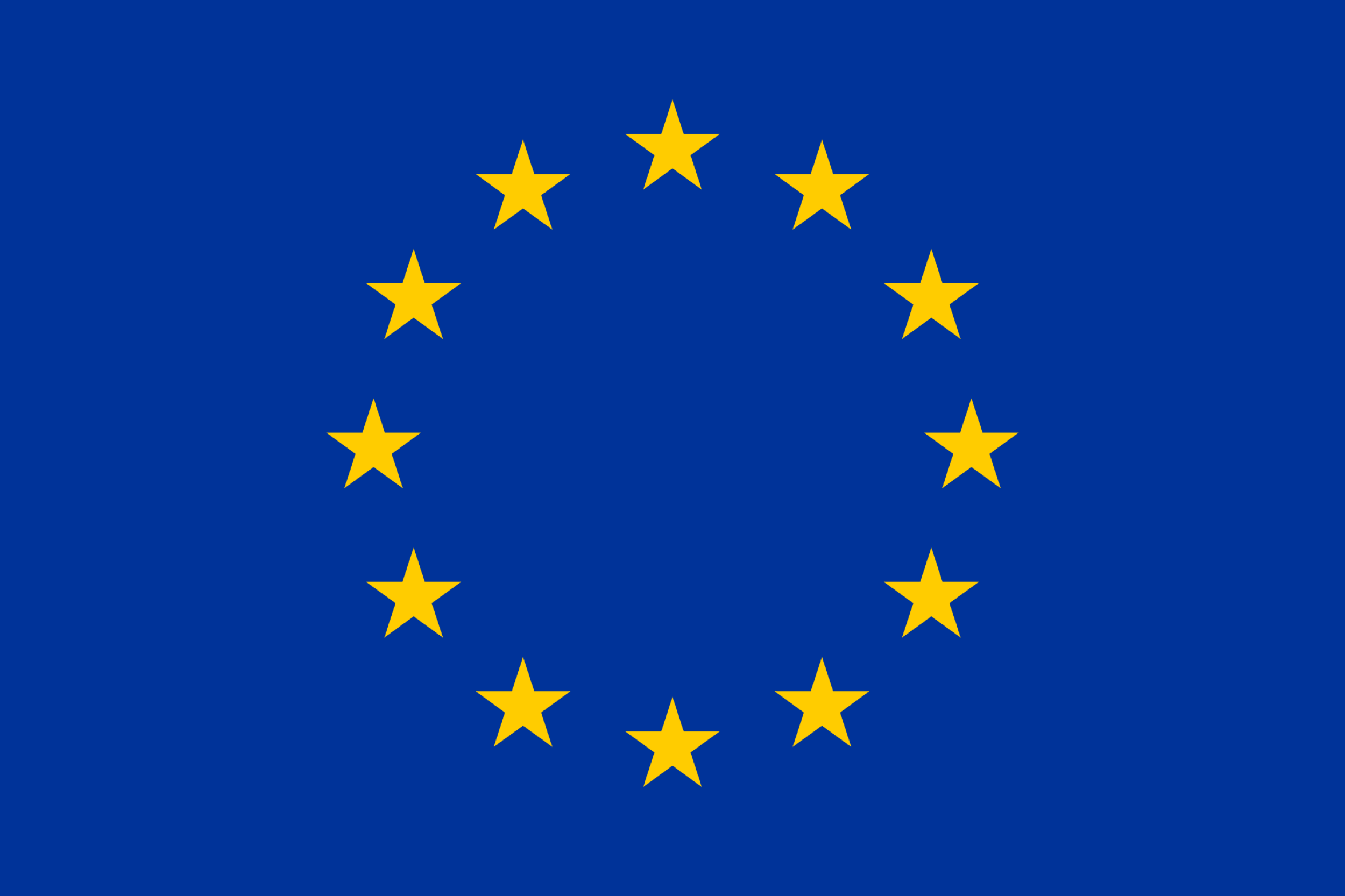 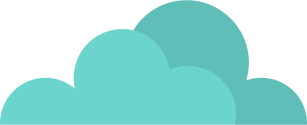 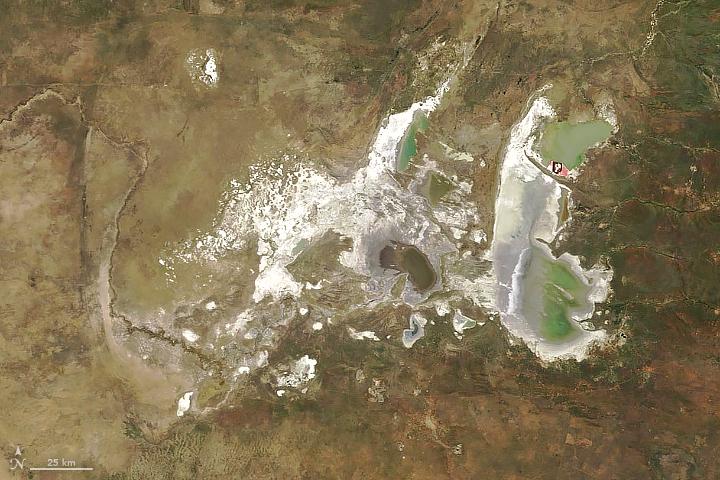 Makgadikgadi-Salzpfannen, Botsuana
Eine der größten Salzpfannen der Welt!
Bildquelle: NASA-Erdobservatorium
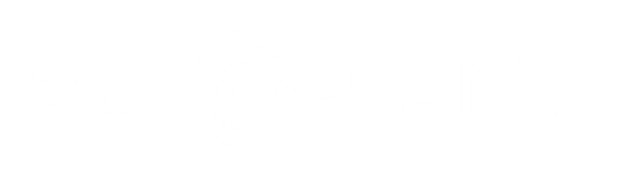 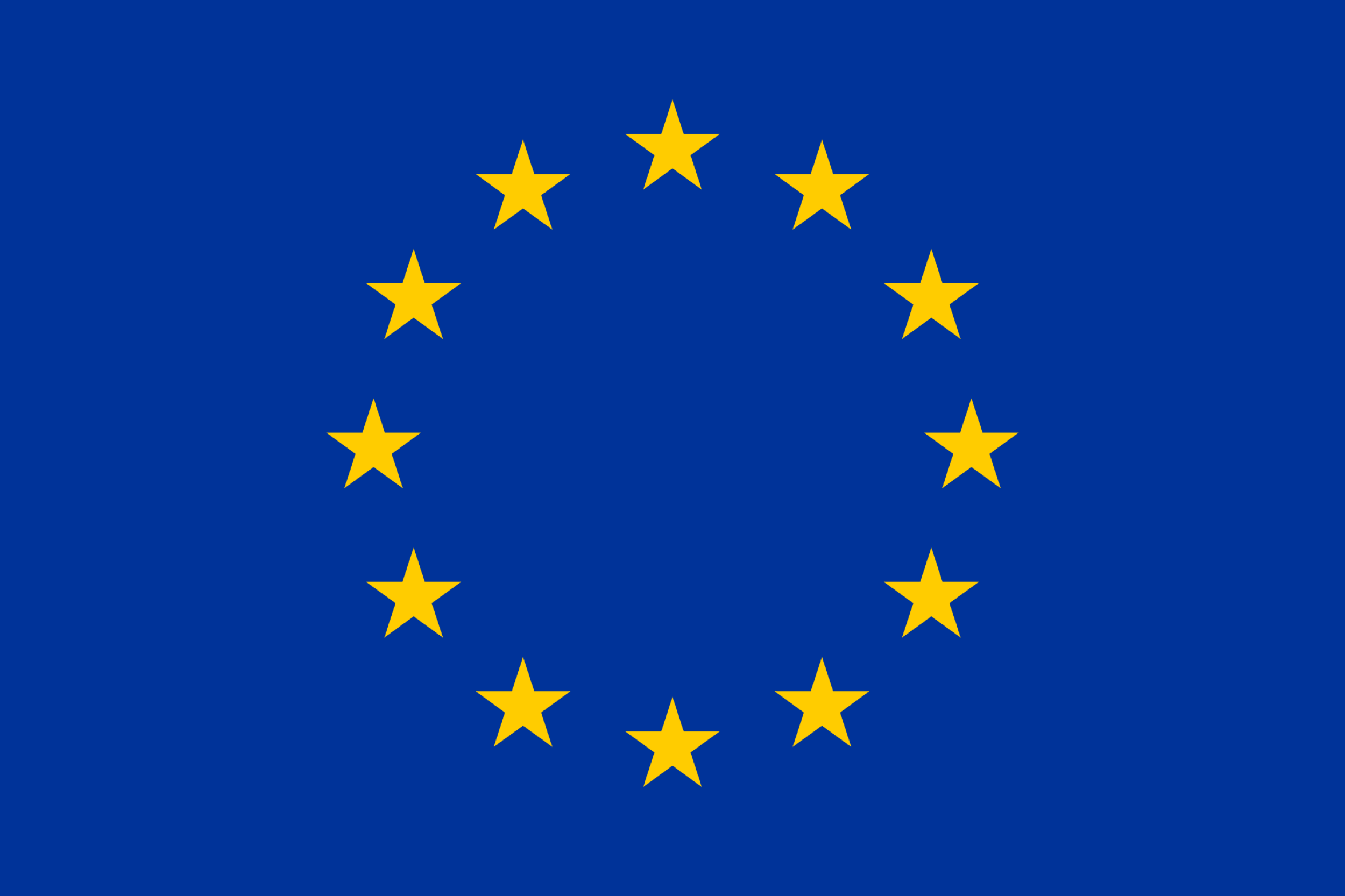 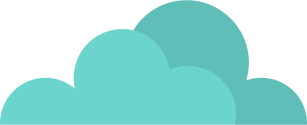 Diskutieren Sie, wie diese Umgebung entstanden ist
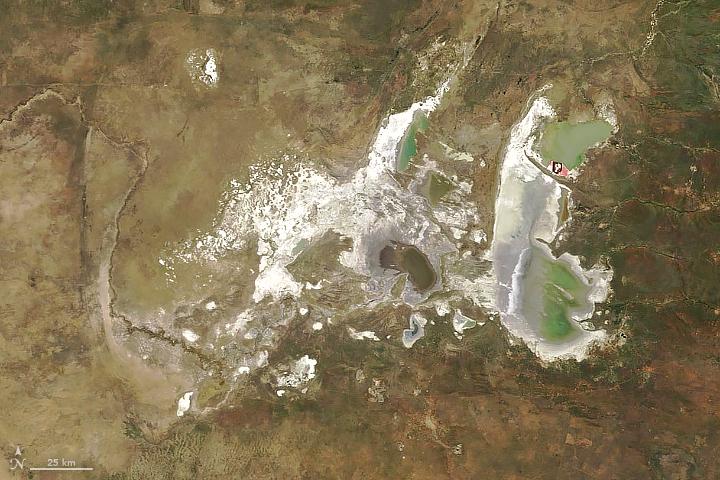 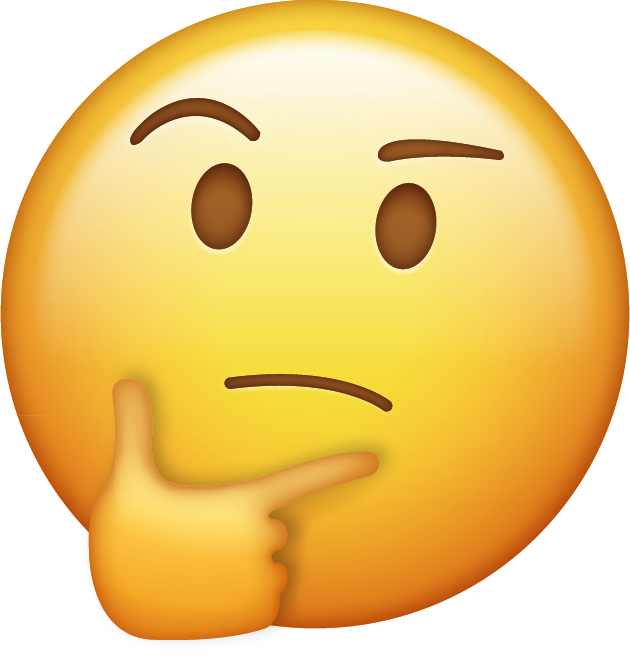 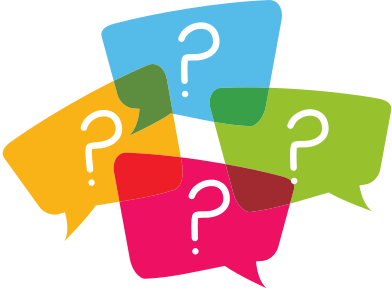 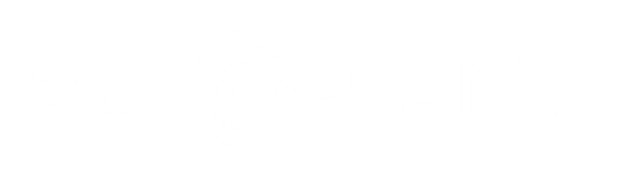 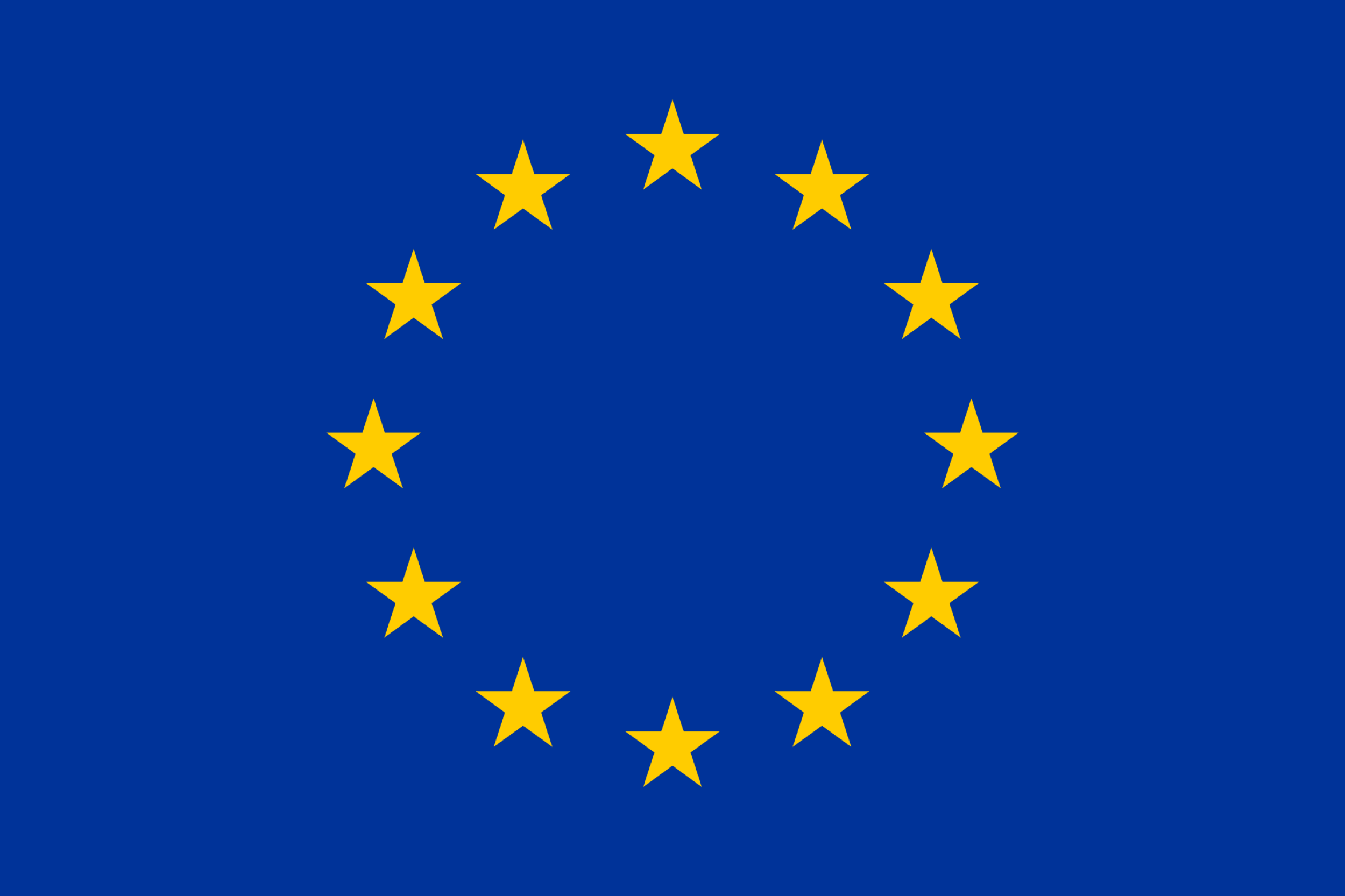 Erklärt: Wie ist diese Umgebung entstanden?
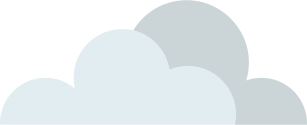 Klicken Sie auf die Schaltfläche unten, um zum Video zu gelangen:
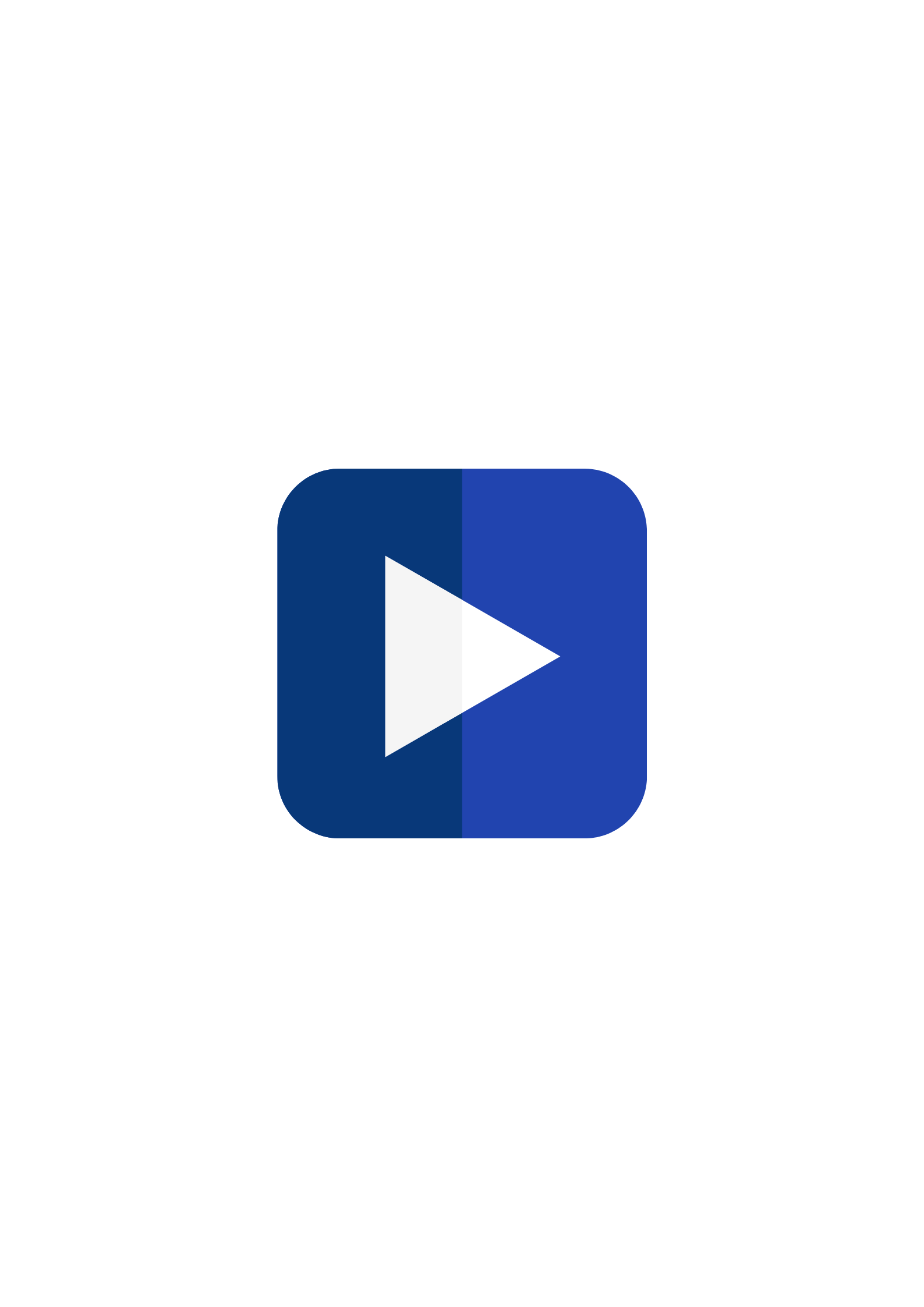 Video
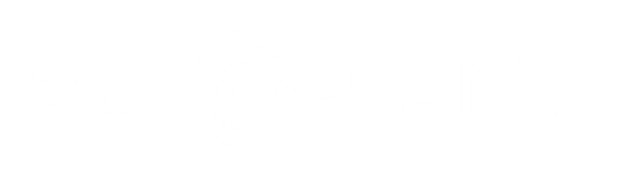 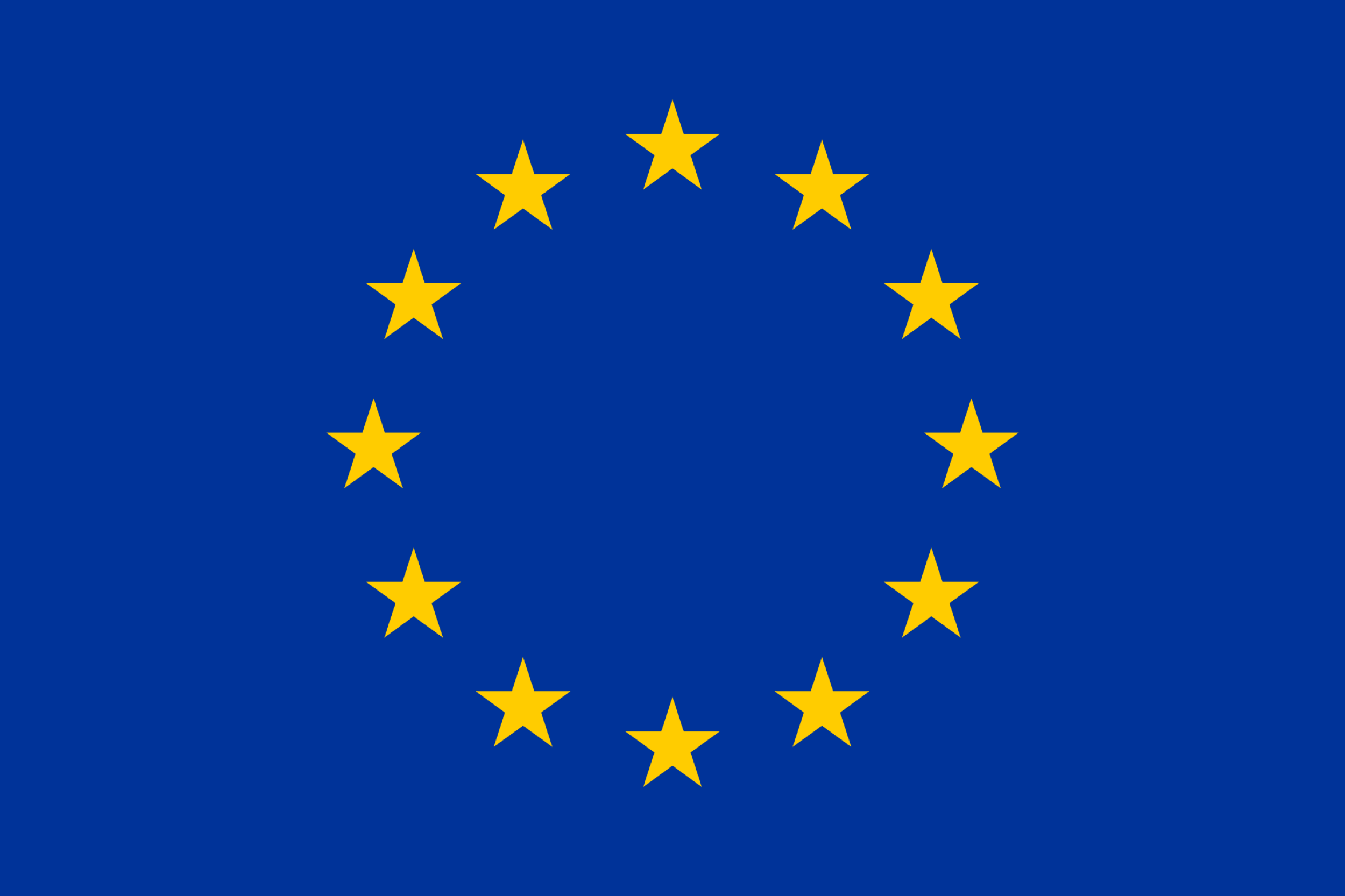 [Speaker Notes: https://www.youtube.com/embed/Cr7SRbOFQN8?hl=de&amp;cc_lang_pref=de&amp;cc=1]
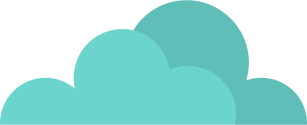 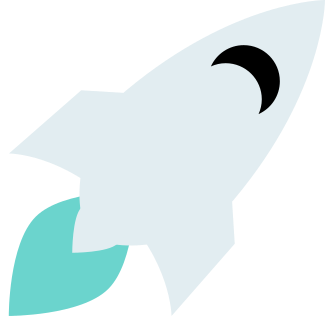 Glauben Sie, dass dort Leben überleben kann?
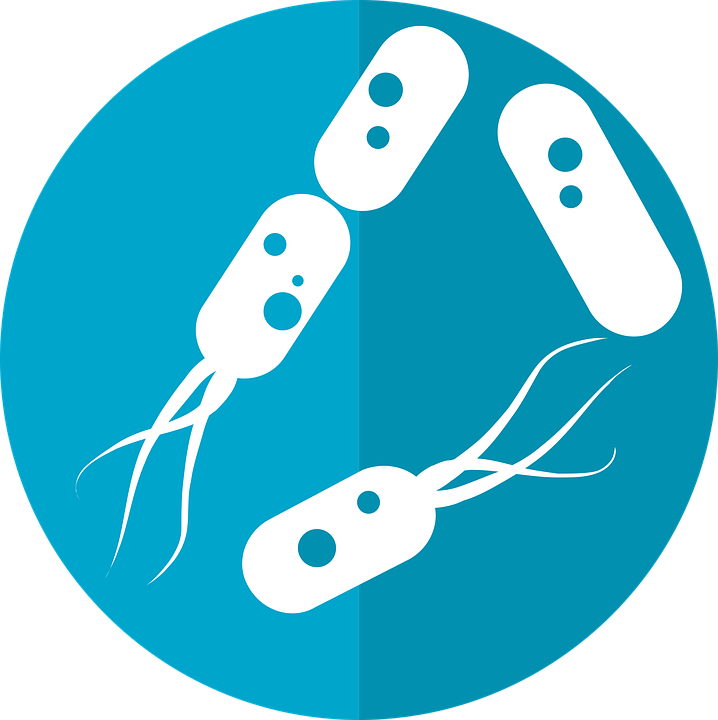 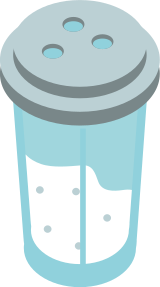 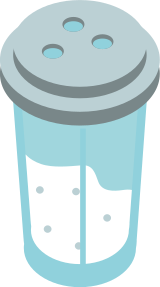 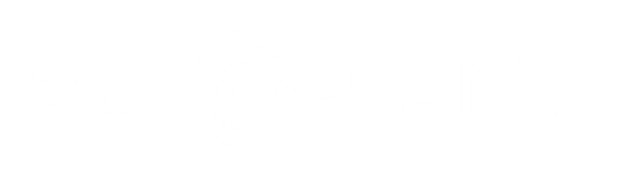 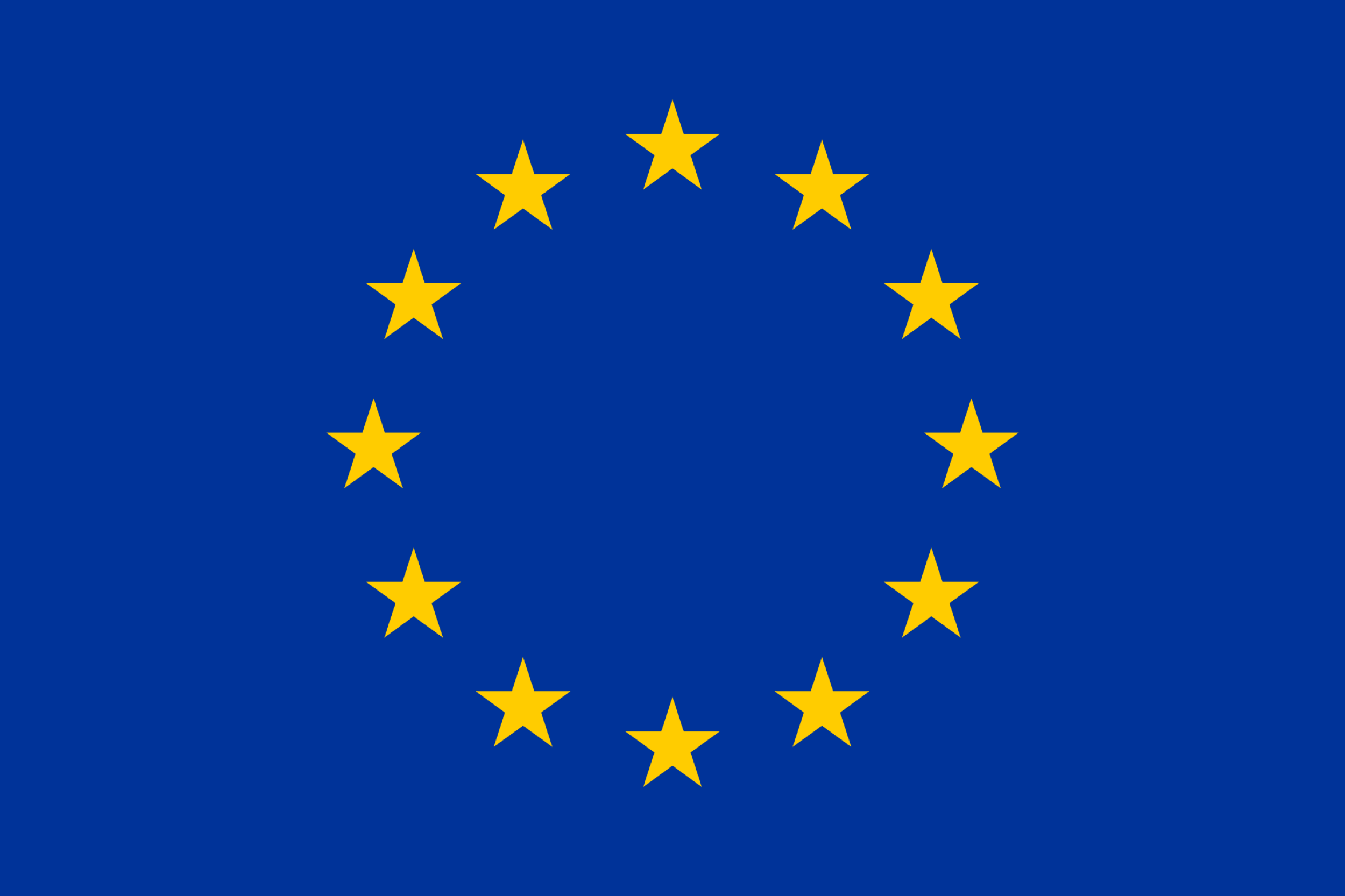 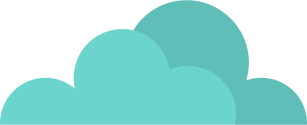 Salz- und austrocknungstolerante Bakterien
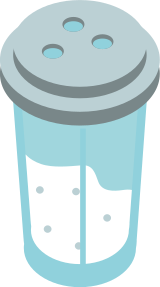 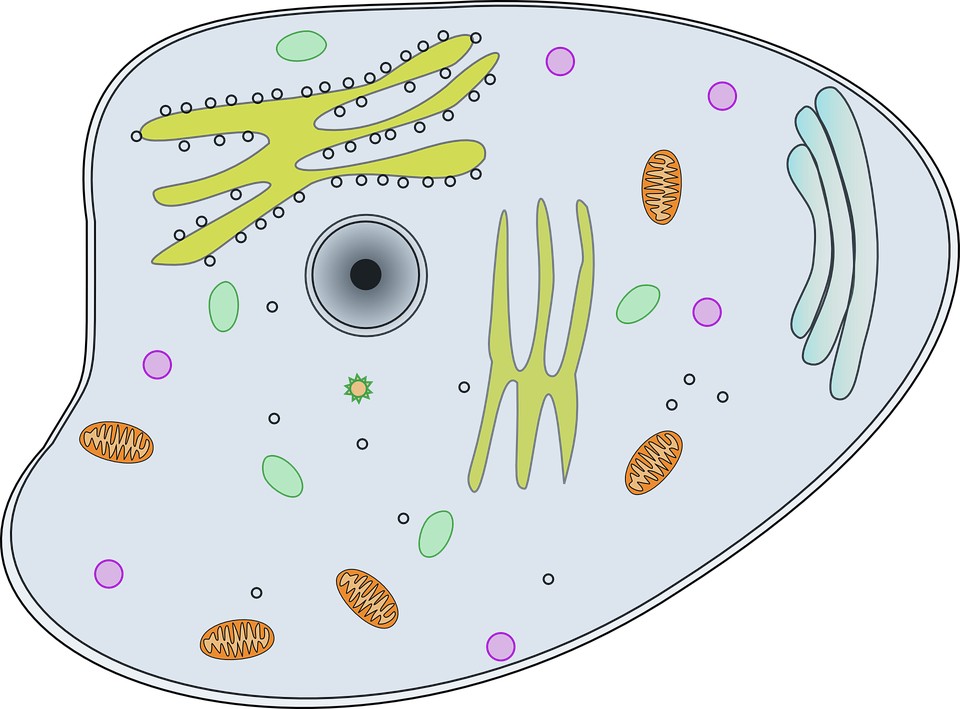 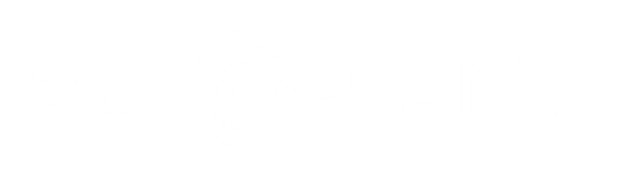 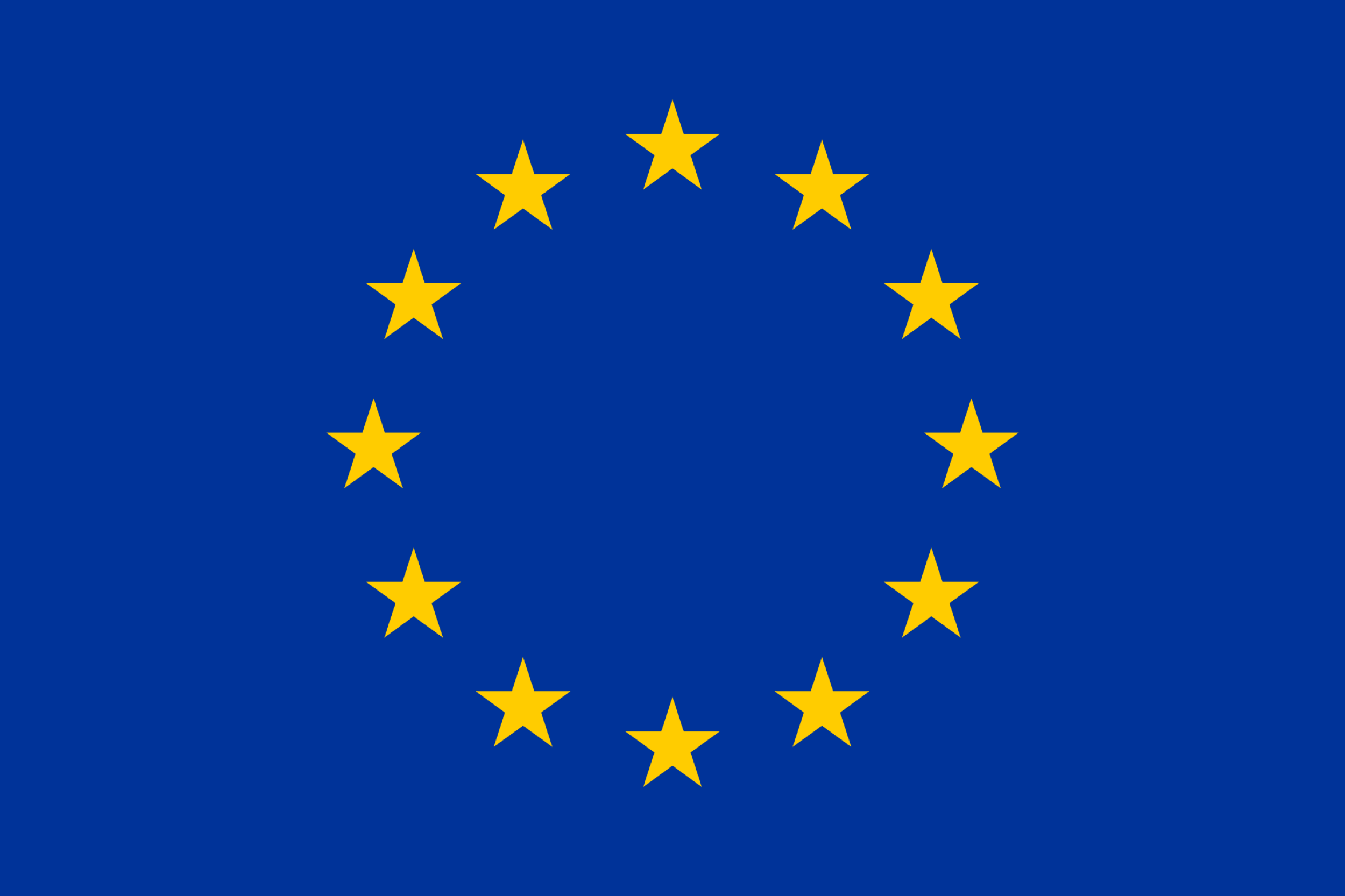 [Speaker Notes: -Vulkanismus in der Region Tharsis
-Der Planet erwärmte sich durch Vulkanausbrüche, bei denen Asche und Gase in die Atmosphäre gelangten.
-Wahrscheinlich bildeten sich Wolken, und die Niederschläge regneten auf den Boden und bildeten in vielen Becken und Kratern Seen.]
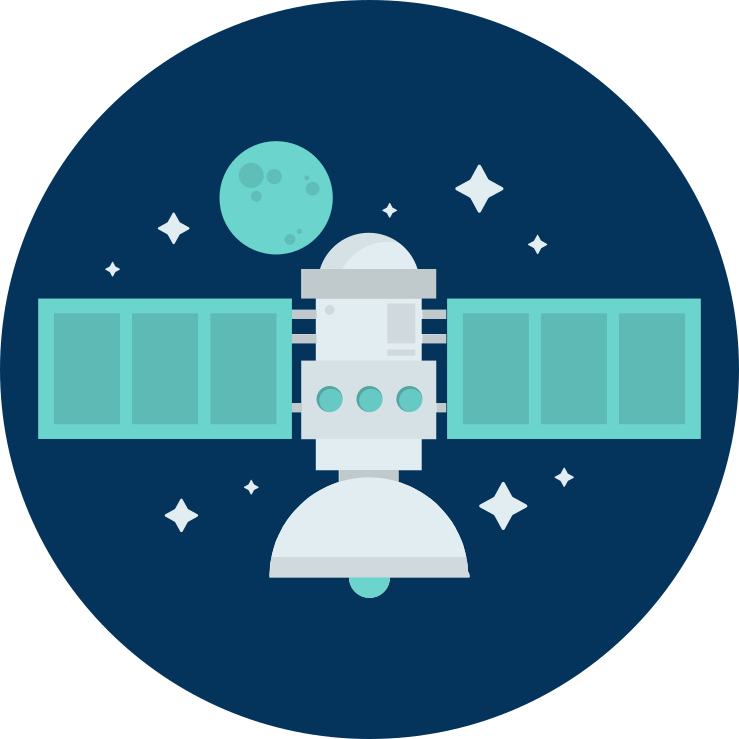 1
2
3
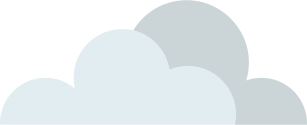 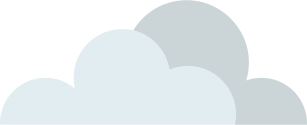 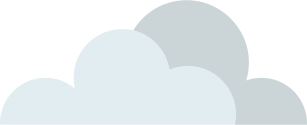 Wie könnten Salz und Austrocknung die Bewohnbarkeit des Mars beeinflussen?
Was sind die verschiedenen Zustände der Materie?
Können Sie das Konzept der Verdunstung erklären?
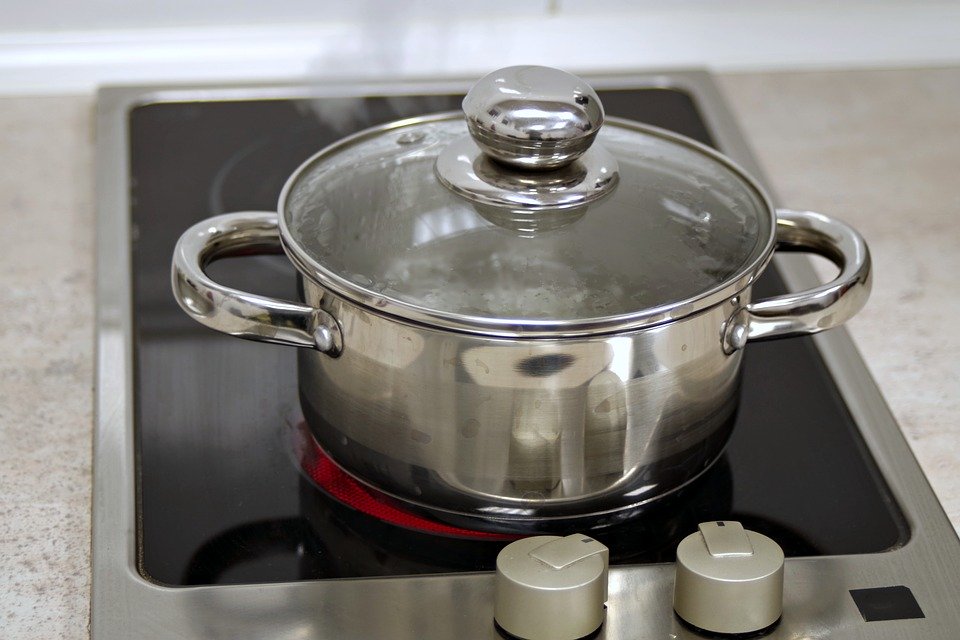 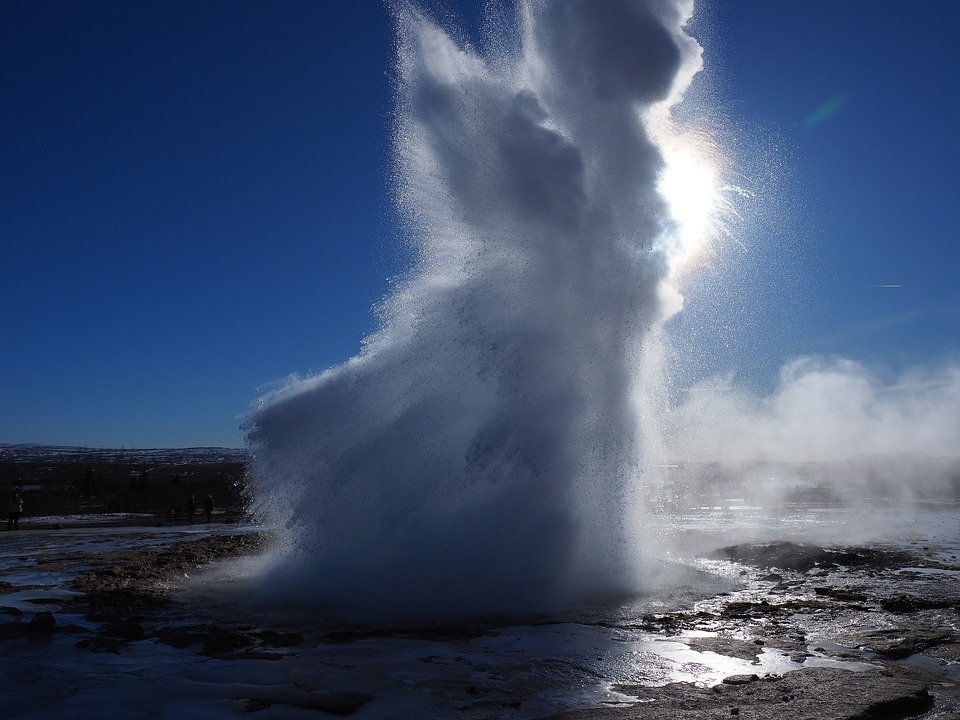 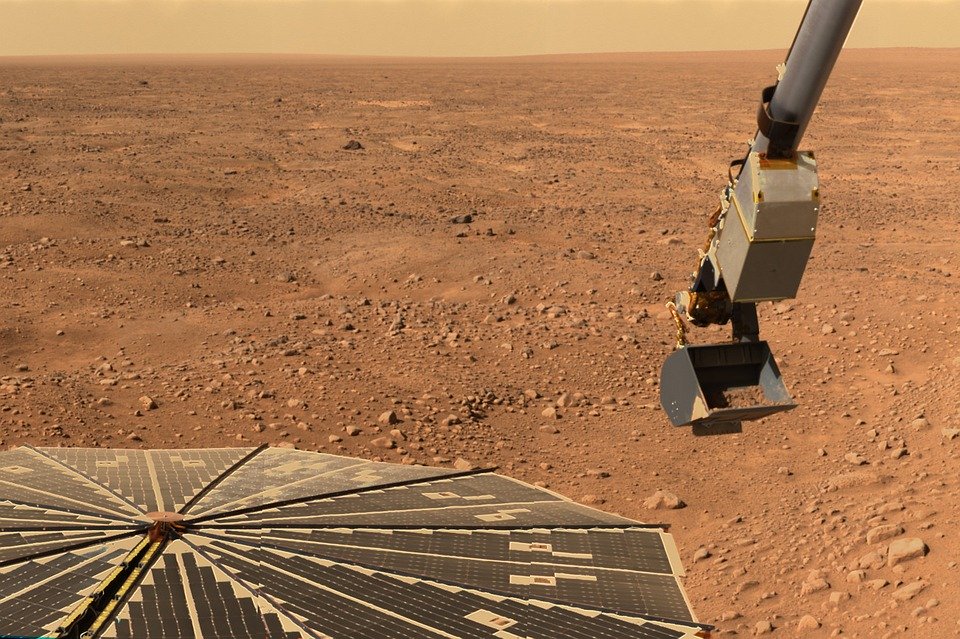 Beantworten Sie diese Fragen auf der Grundlage dessen, was Sie heute gelernt haben:
Rekapitulation
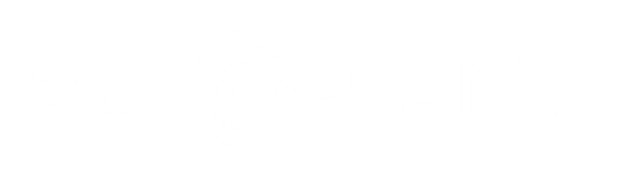 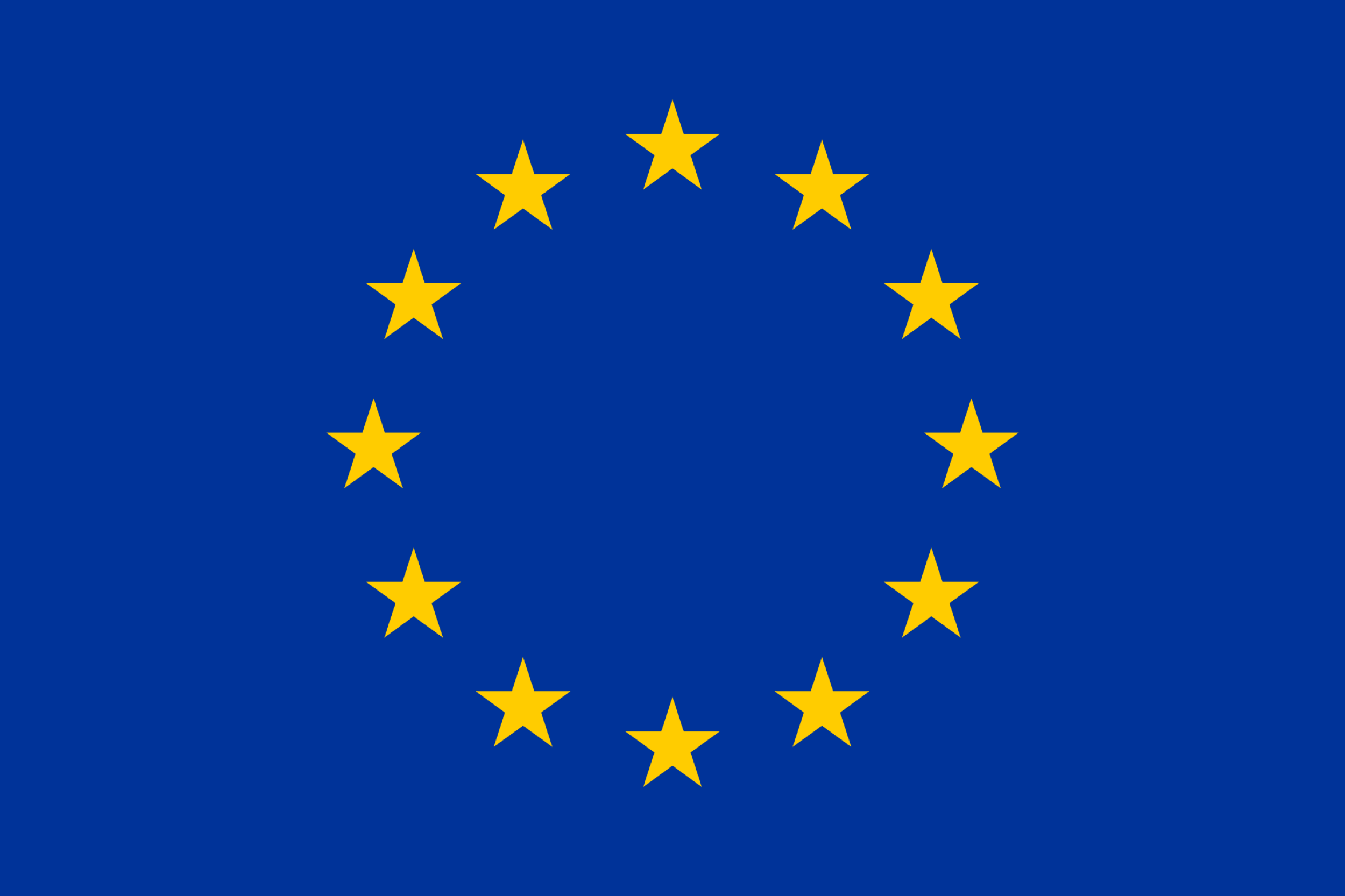